Baroque Architecture
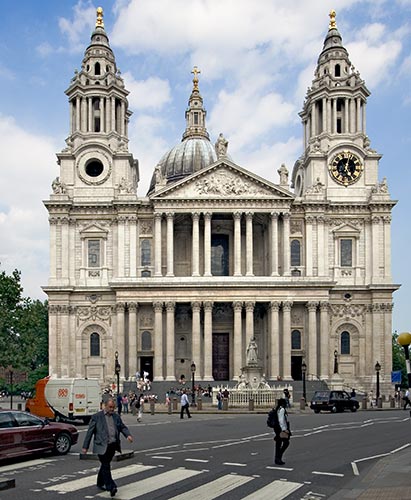 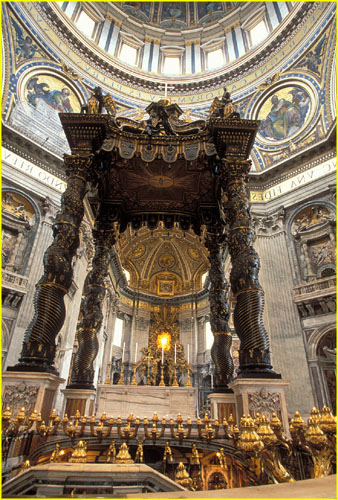 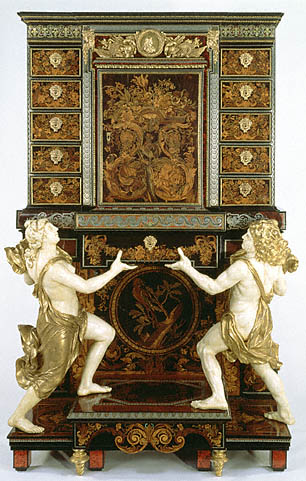 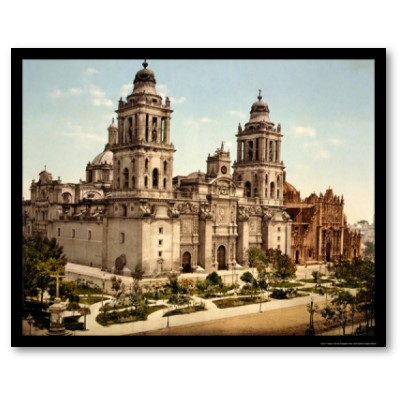 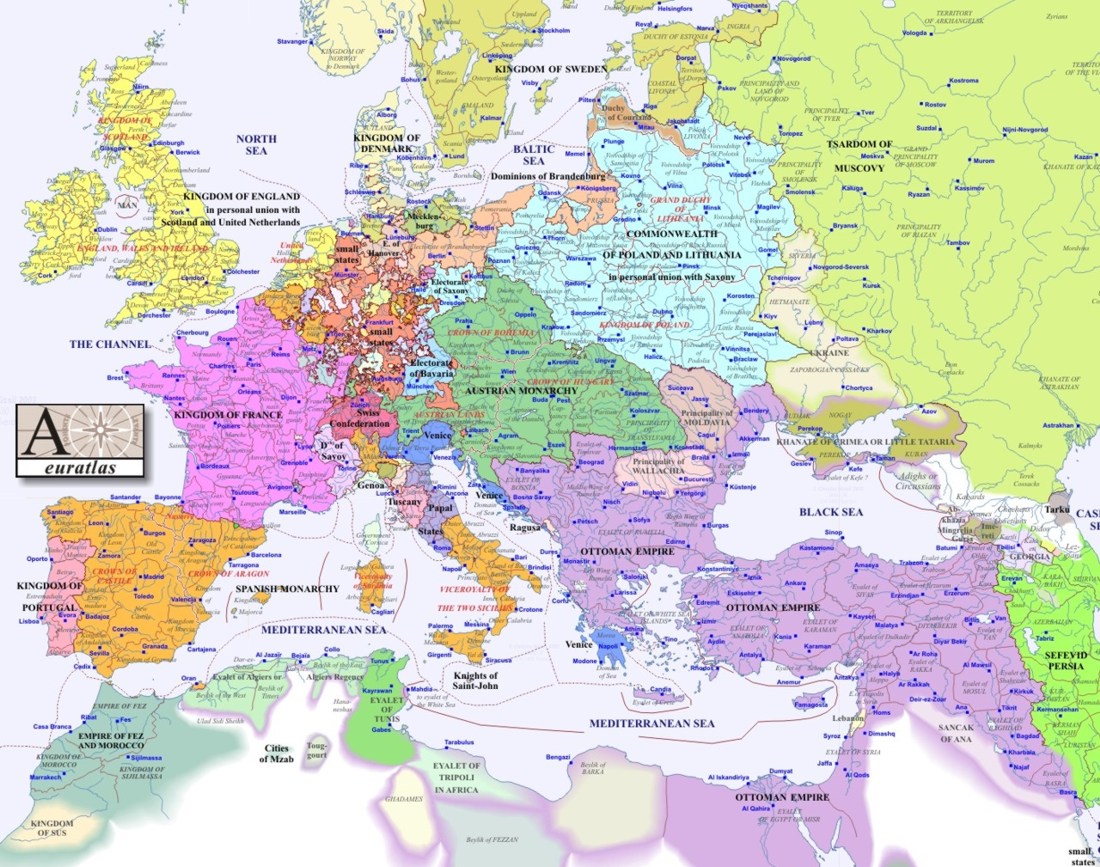 The Baroque period began in 1600 in Rome when Catholic popes began to finance magnificent cathedrals and works to display their faith’s triumph after the Counter-Reformation. 
The church wanted to attract new worshippers by overwhelming them with theatrical, “must see” architecture.
Baroque Architecture
Architecture affirmed the power of people with absolute authority through the structures and decorative programs of palaces, churches, public and government buildings, scientific and commercial buildings, & military installations.
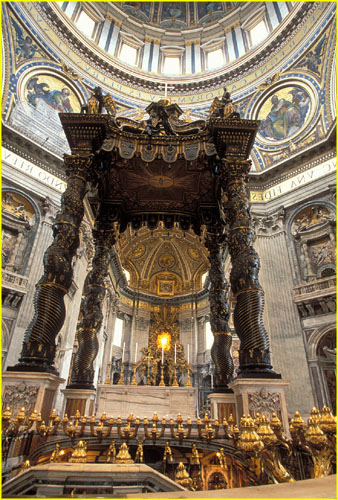 http://www.patoczka.net/Italy%201/images/16%20Bernini%27s%20canopy%20(Baldacchino)%20above%20St.%20Peters%20tomb,%20St.%20Peters%20Basilica,%20Rome.jpg
Renaissance vs. Baroque
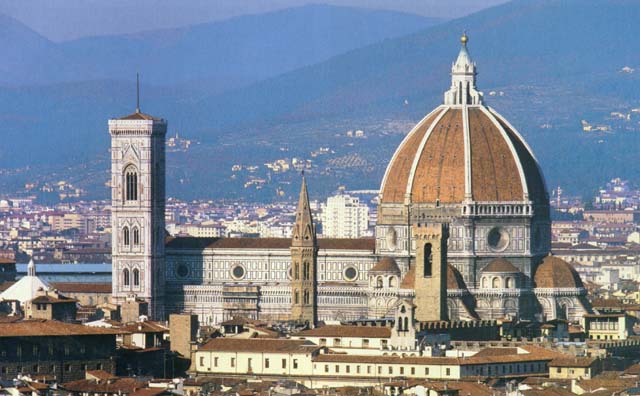 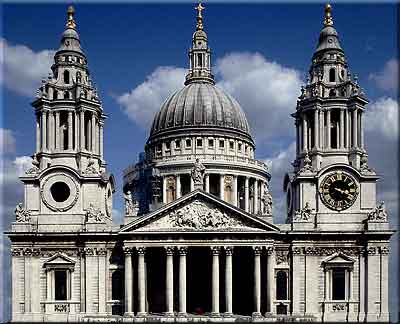 http://www.dl.ket.org/humanities/arch/images/cupola_.jpg
http://londontravelogue.files.wordpress.com/2009/06/st-pauls.jpg
Since the Baroque architects now knew how to use the structures, they made them decorative. 
B-arch’s emphasized the Renaissance’s use of symmetry and harmonious proportions, but their designs revealed a new sense of dynamism and grandeur. 
Renaissance architects has sought to engage the intellect, with their focus on divine sources of geometry, while their successors aimed to overwhelm the senses and emotions. 
Baroque mastered the unification of the visual arts.
Baroque
Homes
Baroque Furniture
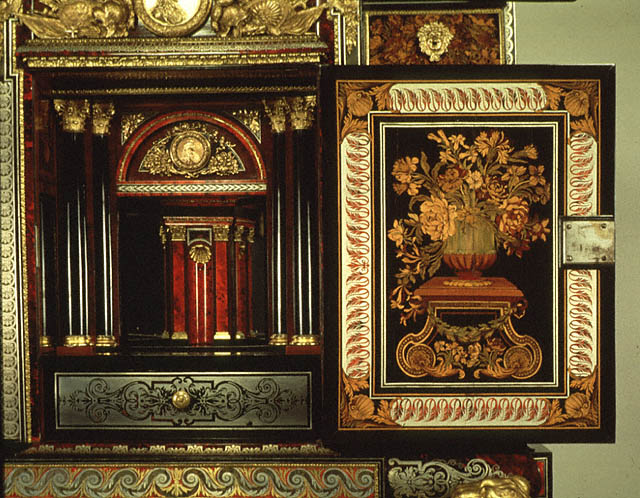 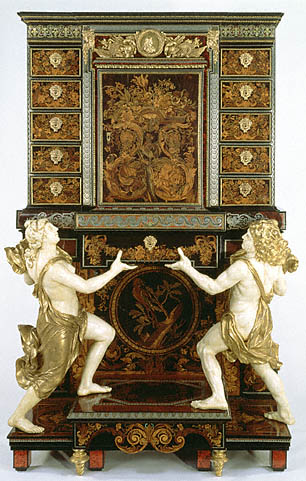 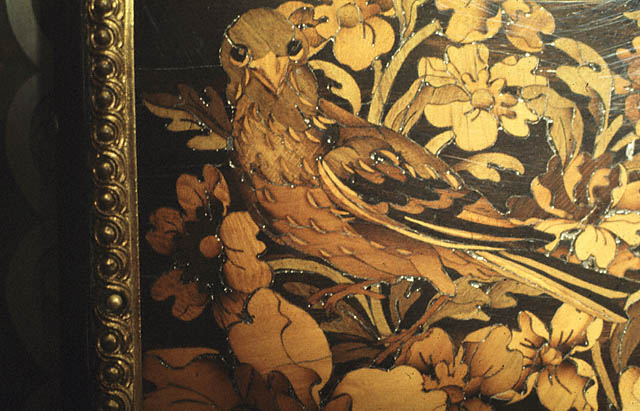 Baroque Furniture
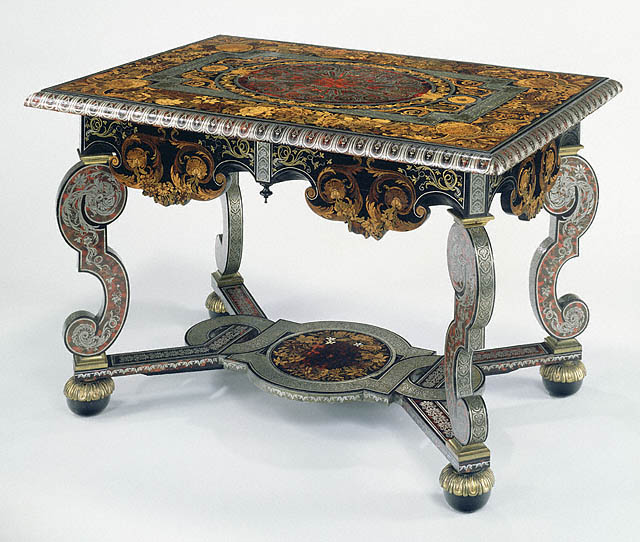 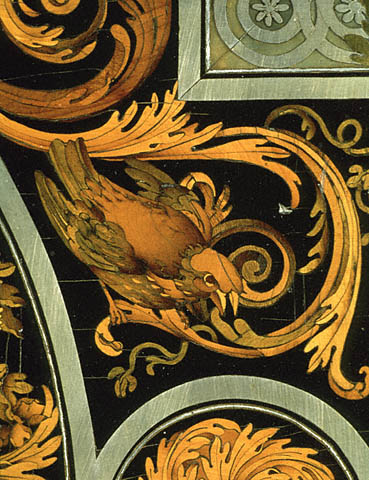 A Baroque Room
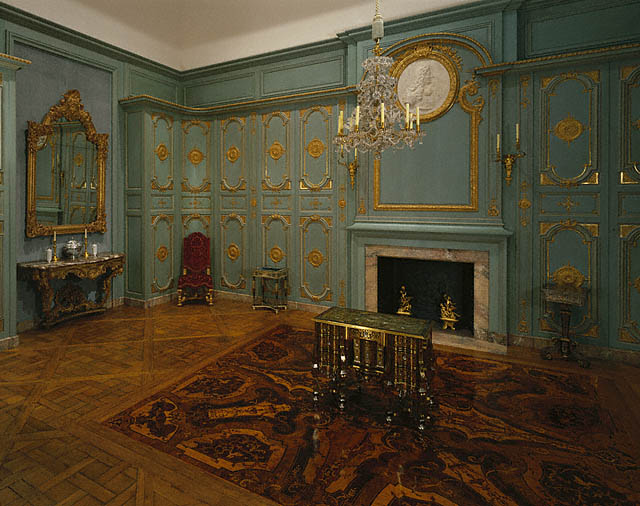 Baroque Architecture Activity
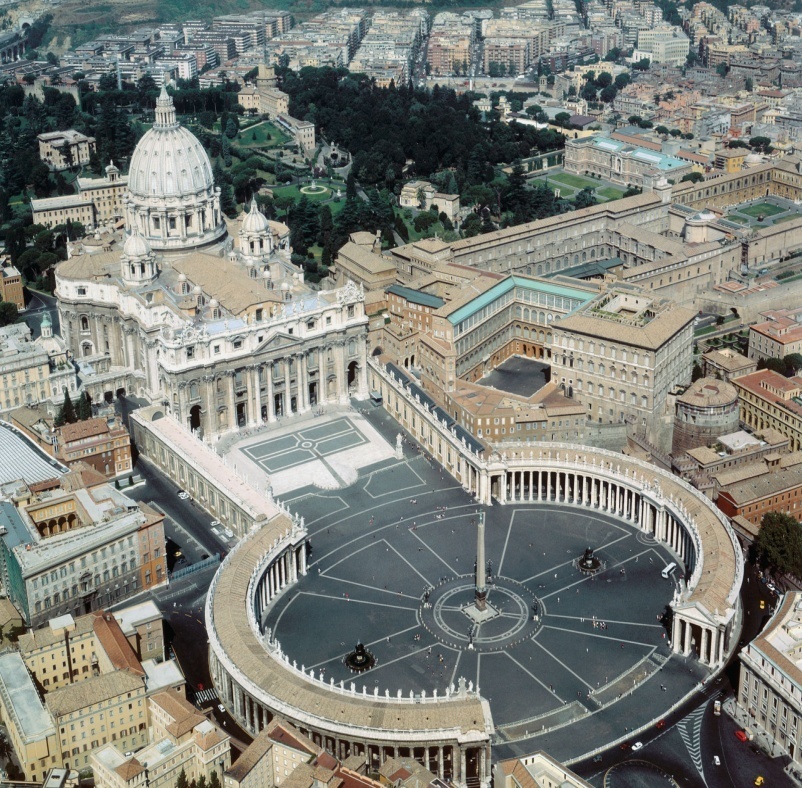 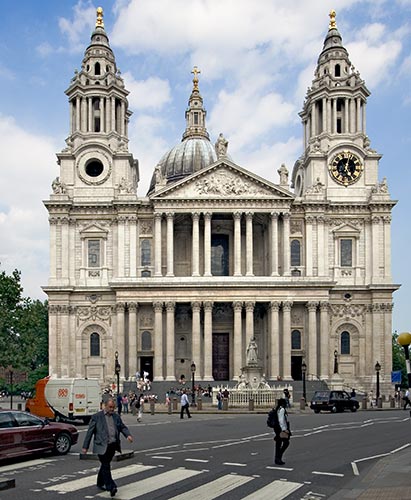 Items you must know:
Be able to identify the floorplan of the Escorial Palace

Be able to explain why the Hall of Mirrors from Versailles is Baroque

Be able identify the major architectural styles involved in St. Paul’s Cathedral 

Each reading portion will be timed.  5 min.
http://media-2.web.britannica.com/eb-media/86/121386-050-4964D6D7.jpg
http://www.inetours.com/England/London/images/StPauls/St-Pauls_W_8926.jpg
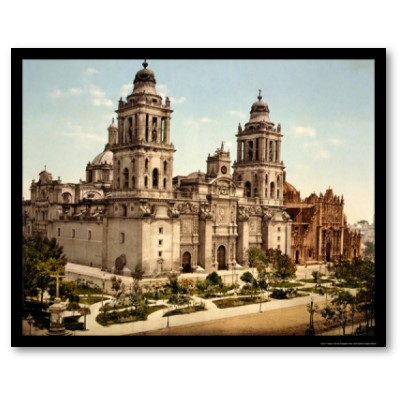 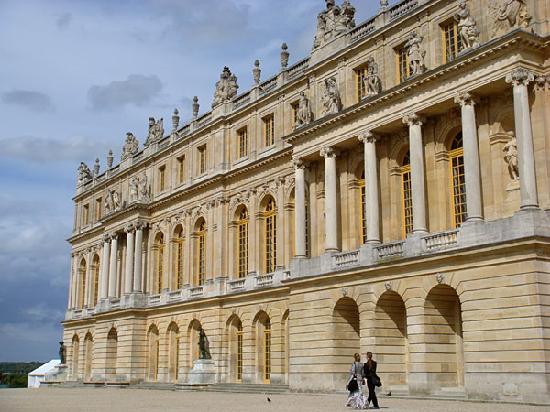 http://media-cdn.tripadvisor.com/media/photo-s/01/0d/52/53/versailles.jpg
http://rlv.zcache.com/cathedral_in_mexico_city_1899_poster-p228007265727699400qzz0_400.jpg
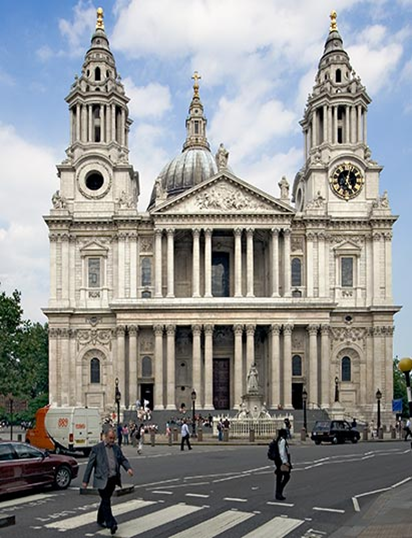 Baroque Application:St. Paul’s CathedralLondon, England
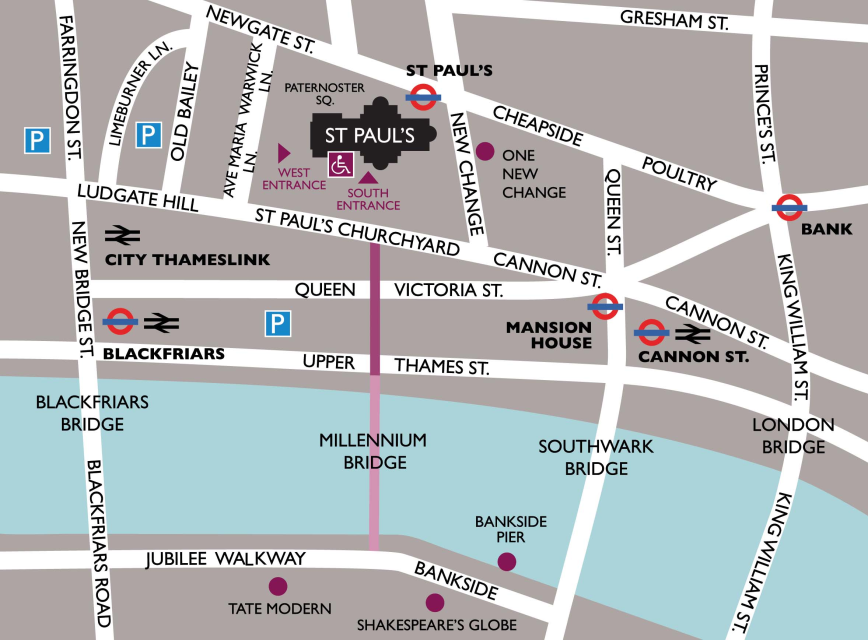 Time Remaining:
http://www.youtube.com/watch?v=5JR6v3mLEo8
Baroque ApplicationVersailles PalaceVersailles, France
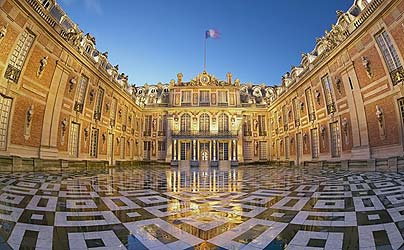 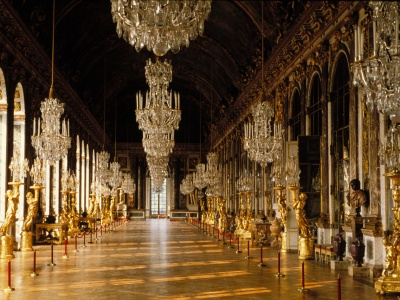 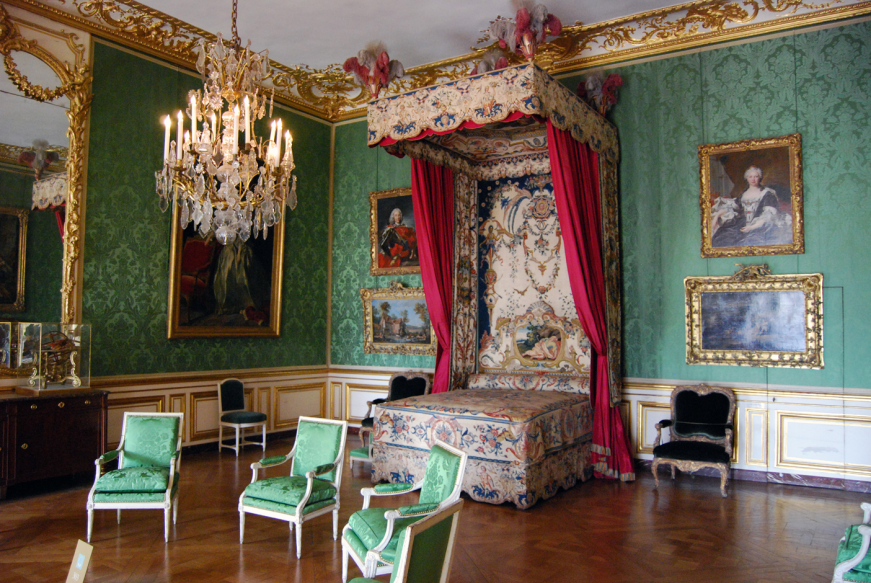 Time Remaining:
http://www.youtube.com/watch?v=vozzXRIEDhw
Baroque ApplicationThe Hall of MirrorsVersailles, France
Hall of Mirrors- Versailles
The 17 mirrored arches reflect windows overlooking the gardens, creating a feeling of light, drama and extravagance.




While watching the following clip, take notes on the following topics:  
Baroque characteristics of the Hall of Mirrors
What ornamentation shows the power and influence of Louis XIV?
Cite specific information
http://www.youtube.com/watch?NR=1&v=0KfBBTtEmSk&feature=endscreen
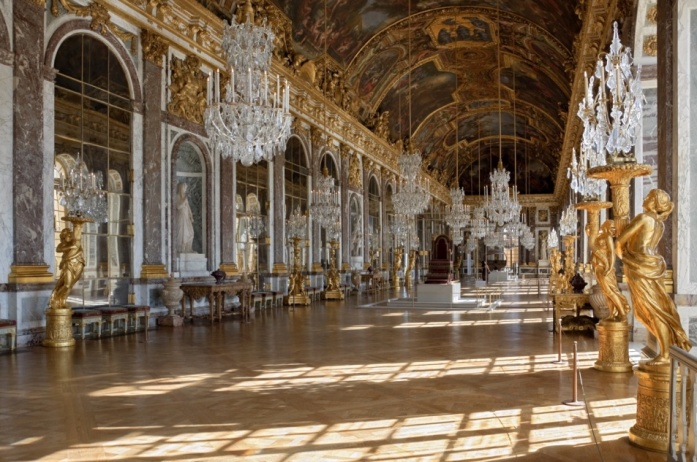 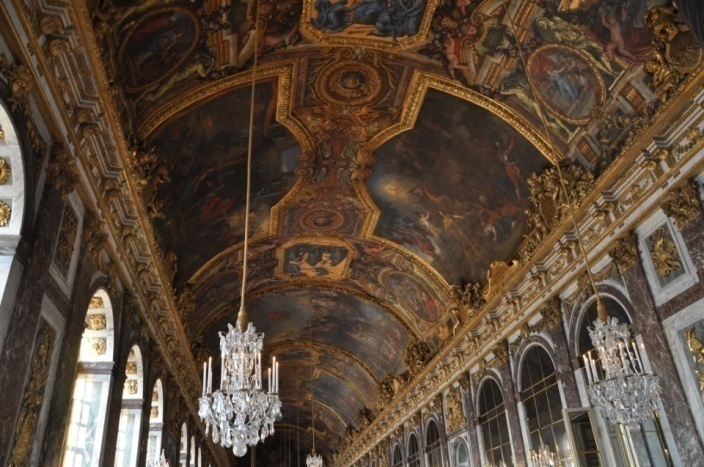 Baroque ApplicationEscorial PalaceNear Madrid, Spain
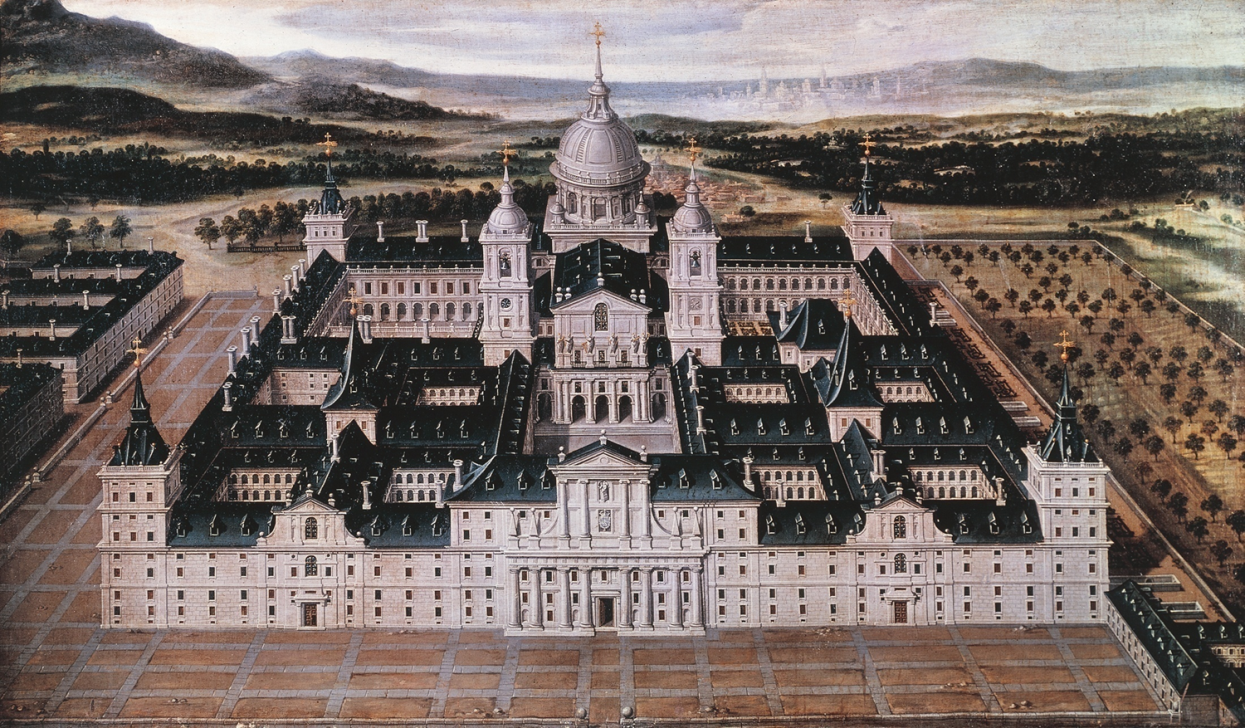 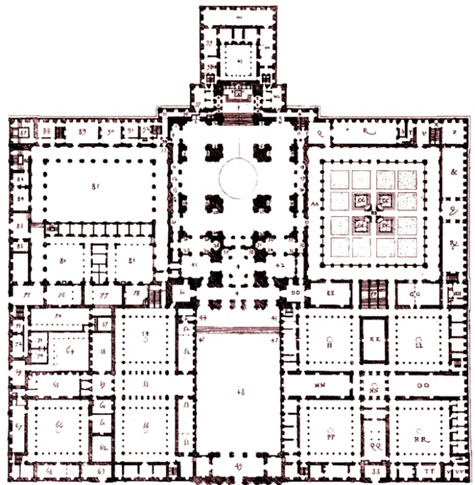 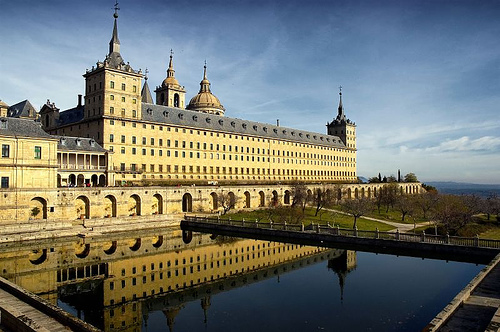 Time Remaining:
http://www.youtube.com/watch?v=_OUIKm8e7Y0
Baroque Architecture Application Activity
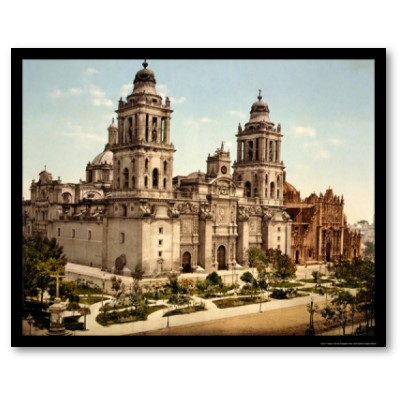 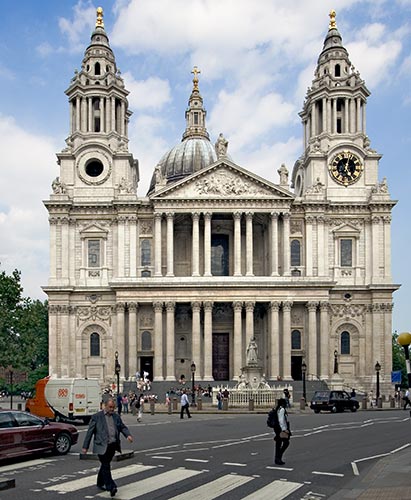 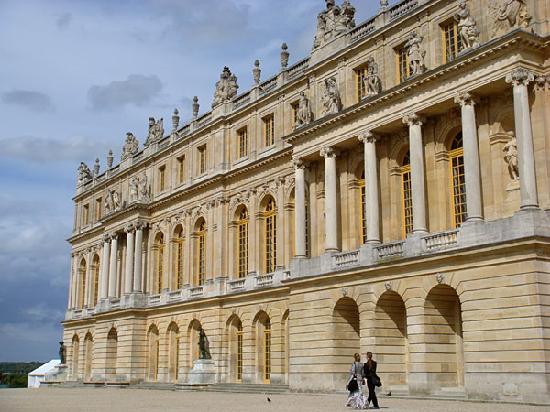 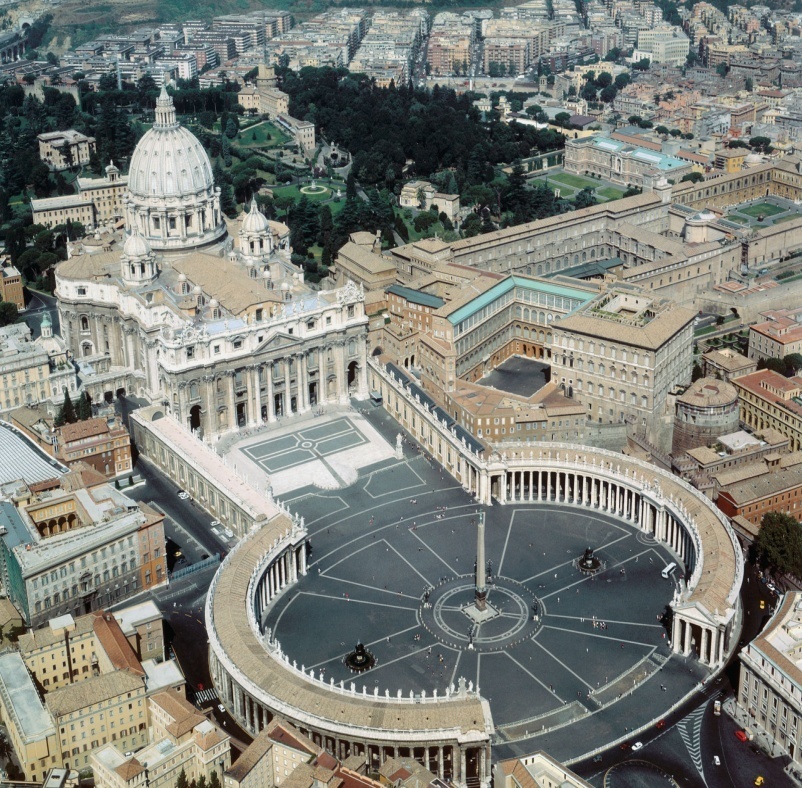 Objective: To demonstrate your knowledge of the characteristics of Baroque Architecture
Assignment: 
You must design either a sacred or secular Baroque structure. 
You must identify the patron of your structure
Requirements:
All appropriate characteristics must be labeled
Color must be used
Structure must fill entire space provided. 
Due at the last 5 minutes of class
Exit Slip
Complete the following chart and questions on your 
1) 

2) How did Renaissance architecture differ from Baroque      	architecture?
	3)  What are the Baroque characteristics seen in the Hall of Mirrors?
	How does this show the wealth and power of Louis XIV?
4) What are the architectural styles found in
             St. Paul’s Cathedral?
5) Name the building pictured here:
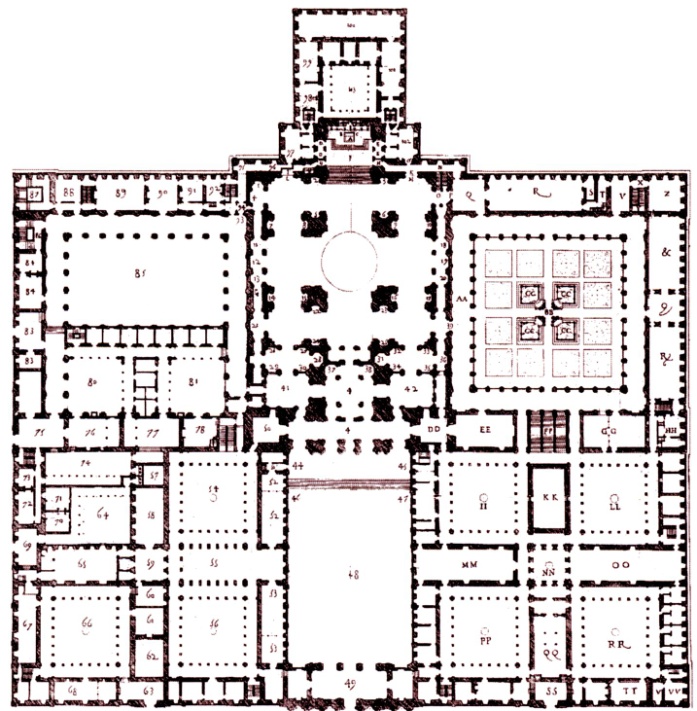